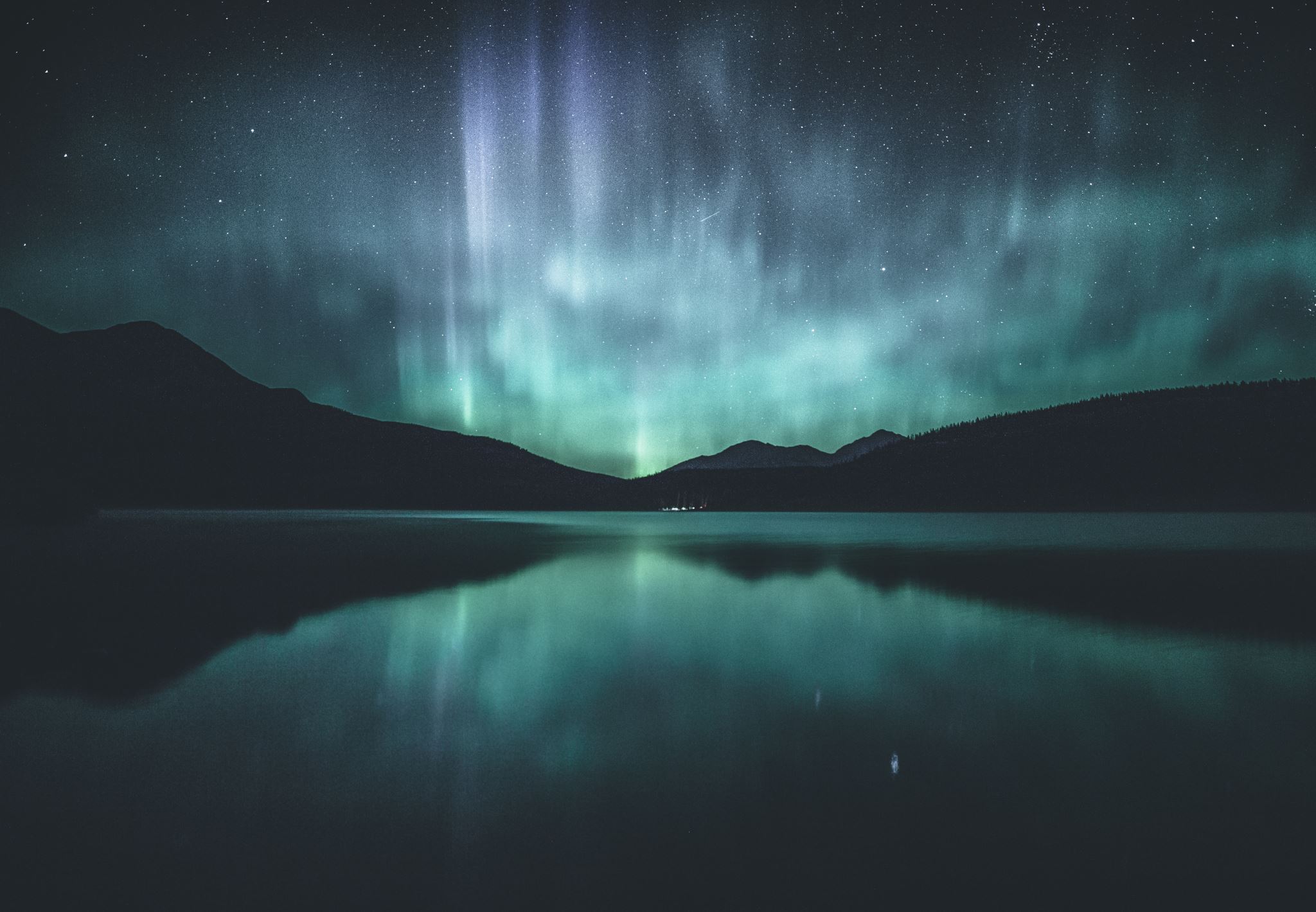 Ταυτότητα Φύλου
Το φύλο είναι μια μη δυαδική κατασκευή που επιτρέπει ένα εύρος ταυτοτήτων φύλου και η ταυτότητα φύλου ενός ατόμου μπορεί να μην συμφωνεί με το φύλο που  του αποδόθηκε στη γέννηση.
Διαχωρισμός του φύλου
Σκεπτόμενοι τη λέξη «φύλο» μας έρχεται στο νου αυτομάτως το δίπολο άνδρας- γυναίκα, αρσενικό-θηλυκό, τη διαίρεση με άλλα λόγια του ανθρώπινου φύλου με βάση τα αναπαραγωγικά τους όργανα. 
Ωστόσο το φύλο δεν αφορά μονάχα στη βιολογία, καθώς στους ανθρώπους το φύλο δεν έχει μόνο βιολογική υπόσταση αλλά ενέχει και ψυχολογικό ρόλο.
Καθώς άνθρωποι γεννιούνται με χαρακτηριστικά αρσενικού και θηλυκού φύλου, ο παράγοντας αυτός οφείλει να εξετάζεται πολυπαραγωντικά.
Διαχωρισμός του φύλου
Βιολογικό φύλο 
Ορίζεται ως το σύνολο εκείνο των βιολογικών χαρακτηριστικών όπως είναι πρωτογενώς (μεταξύ άλλων) οι γονάδες, τα φυλετικά χρωμοσώματα, οι ορμόνες, τα εσωτερικά και τα εξωτερικά γεννητικά όργανα τα οποία χρησιμοποιούνται για να αναθέσουν σε ένα άτομο το φύλο κατά τη γέννηση από την ιατρική κοινότητα.
Διαχωρισμός του φύλου
• Κοινωνικό Φύλο (Gender):
Είναι το κοινωνικό κατασκεύασμα που απαρτίζεται από ρόλους, συμπεριφορές, νόρμες, δραστηριότητες και χαρακτηριστικά που η εκάστοτε κοινωνία, κουλτούρα ή/και τάξη κάποιας δεδομένης ιστορικής περιόδου αποδίδει ως «τυπικά» της γυναίκας και του άνδρα. Το κοινωνικό φύλο είναι ως εκ τούτου άρρηκτα συνδεδεμένο με τις κοινωνικές προσδοκίες που συνδέονται με το αντιληφθέν ως βιολογικό φύλο των ατόμων. Κατά άλλους, το κοινωνικό φύλο είναι το μόνο φύλο ενός ατόμου.
Διαχωρισμός του φύλου
Ταυτότητα Φύλου / Έμφυλη Ταυτότητα (Gender Identity): 
Η ταυτότητα φύλου αναφέρεται στον ατομικό και εσωτερικό τρόπο που βιώνεται το κοινωνικό φύλο (gender) από κάθε άτομο και που μπορεί να συμπίπτει ή όχι με το αποδοθέν κατά τη γέννησή του φύλο. Ταυτότητα φύλου έχουμε όλα τα άτομα, και αφορά στον αυτοπροσδιορισμό του φύλου και στην ατομική αντίληψη που έχουμε για το φύλο μας. Συνδέεται επίσης με την ενδυμασία, τον τρόπο έκφρασης, την ομιλία και τον λόγο του ατόμου. 
Η ταυτότητα φύλου μπορεί να μην αντιστοιχεί με το φύλο που αποδίδεται στη γέννα.
Διαχωρισμός του φύλου
Θεσμική αναγνώριση της ταυτότητας φύλου
Σύμφωνα με το άρθρο 8 της Ευρωπαϊκής Σύμβασης για τα Δικαιώματα του Ανθρώπου (ΕΣΔΑ), “Παν πρόσωπον δικαιούται εις τον σεβασμόν της ιδιωτικής και οικογενειακής ζωής του, της κατοικίας του και της αλληλογραφίας του.” Παρότι στο άρθρο αυτό της ΕΣΔΑ δεν αναφέρεται ρητά στην ταυτότητα φύλου, το Ευρωπαϊκό Δικαστήριο των Δικαιωμάτων του Ανθρώπου έχει καταφέρει μέσω της νομολογίας του να το ερμηνεύσει με τέτοιο τρόπο, ώστε η έλλειψη της νομικής αναγνώρισης της ταυτότητας φύλου σε μία χώρα να αποτελεί παραβίαση του Άρθρου 8 της Συνθήκης.
Κοινωνικό φύλο και ριζοσπαστικός φεμινισμός
Ο ριζοσπαστικός φεμινισμός , γνωστότερος ως το δεύτερο φεμινιστικό κύμα, συνδέεται με το Κίνημα για την Απελευθέρωση των Γυναικών (Women’s Liberation Movement) των δεκαετιών του 1960-1970, που αναπτύχθηκε κυρίως στις ΗΠΑ και τη Δυτική Ευρώπη (Burkett, 1998).
Για τον ριζοσπαστικό φεμινισμό η ανισότητα μεταξύ ανδρών και γυναικών δεν προέρχεται μόνο από την στέρηση πολιτικών δικαιωμάτων, όπως η αδυναμία των γυναικών να ψηφίζουν, αλλά από “ένα συνολικό καθεστώς καταπίεσης-κυριαρχίας-εκμετάλλευσης που ορίζεται με βάση, όχι την τάξη, αλλά το φύλο.
Κοινωνικό φύλο και ριζοσπαστικός φεμινισμός
Ο ριζοσπαστικός φεμινισμός ενέχει το στοιχείο της ριζοσπαστικότητας, ακριβώς επειδή κινείται εναντίον ενός διαχρονικού συστήματος ιδεολογικής και κοινωνικής ανισότητας, εναντίον του γυναικείου φύλου, και προσπαθεί να το ανατρέψει. Σκοπό δεν αποτελεί μόνο η αναθεώρηση των έμφυλων στερεοτύπων και ρόλων αλλά πρωτίστως «η αναζήτηση ενός  χώρου για το κοινωνικό αυτό υποκείμενο [γυναίκες] και στην διεκδίκηση εδάφους απ’ όπου η έμφυλη ασυμμετρία θα μπορούσε να γίνει αντικείμενο ανάλυσης και ανατροπής»
Κοινωνικό φύλο και ριζοσπαστικός φεμινισμός
Το ερευνητικό εγχείρημα του ριζοσπαστικού φεμινισμού, είναι η απόδειξη πως η αντίληψη της θηλυκότητας και του ανδρισμού αντίστοιχα, δεν ενέχει μόνο βιολογικά γνωρίσματα που οφείλονται στην έμφυλη διάσταση του υποκειμένου, αλλά εν αντιθέσει στην κοινωνική διαφοροποίηση των φύλων. Εφόσον οι διαφορές μεταξύ γυναικών και αντρών ήταν κοινωνικά και όχι βιολογικά δοσμένες, θα μπορούσαν και να αλλάξουν. Στο πλαίσιο μιας τέτοιας προβληματικής το φύλο δεν πρέπει να νοείται ως μια αντανάκλαση του βιολογικού φύλου, αλλά ως προϊόν διαδικασίας κοινωνικής κατασκευής.
Το φύλο ως μέσο κοινωνικής διάκρισης
Το φύλο αποτελεί σύνολο επιταγών, που μάλιστα λειτουργεί βάσει μιας κοινωνικά διαμορφωμένης αντίληψης σχετικά με το τι επιτάσσει η φύση (Παπαταξιάρχης, 1992). Παράλληλα, συνιστά κυρίαρχη κοινωνικο-πολιτισμική κατηγορία ταξινόμησης και ιεράρχησης των υποκειμένων (Connell, 2006).
Πρέπει να κατανοήσουμε ότι το φύλο αποτελεί κοινωνική κατασκευή και τρόπο κοινωνικής ιεράρχησης που χωρίζει τα υποκείμενα σε ανώτερα και κατώτερα, ενώ ως σύστημα εξουσιαστικών σχέσεων είναι καθοριστικό για τις συνθήκες διαβίωσης όλων, τόσο στο δημόσιο όσο και στον ιδιωτικό χώρο.
Το φύλο ως μέσο κοινωνικής διάκρισης
Αποτελεί βασική αρχή οργάνωσης της κοινωνίας που καθορίζει πορείες ζωής.
Κατασκευάζεται κοινωνικά και διαχωρίζει τα άτομα.
Αποτελεί σύστημα σχέσεων (δεν υπάρχει ανδρικό χωρίς γυναικείο και αντίστροφα).
Κατατάσσει διχοτομικά και έτσι ιεραρχεί τα άτομα.
Μαθαίνεται με την κοινωνικοποίηση και μεταβιβάζεται από γενιά σε γενιά. 
Είναι σύνολο επιταγών που μας λέει πως πρέπει να είμαστε, ανάλογα με τη θέση που μας αποδίδεται στο σύστημα έμφυλων σχέσεων.
Λειτουργεί περιοριστικά και καταπιεστικά για όλους/ες, αλλά πρωτίστως για το κατώτερο μέλος του δίπολου.
Το φύλο ως μέσο κοινωνικής διάκρισης
Σύμφωνα με τις Δεληγιάννη-Κουϊμτζή κ.ά. (2000) και τις έρευνές τους σε εφήβους, οι ταυτότητες φύλου διαμορφώνονται με βάση τα παρακάτω:
Η ανδρική ταυτότητα δομείται με βάση χαρακτηριστικά όπως είναι η σωματική δύναμη και η προσωπική ελευθερία. Συνδέεται με τη δημόσια σφαίρα και τις θετικές επιστήμες. Ταυτίζεται με παραδοσιακές αξίες και αντιλήψεις για τον έμφυλο καταμερισμό της εργασίας και τις έμφυλες σχέσεις στην οικογένεια και την αγορά εργασίας. Βασίζεται στο «τι κάνει και τι δεν κάνει ένας άνδρας» στο σπίτι και τη δουλειά. Διατηρεί το ρόλο του «άνδρα-κουβαλητή» στην οικογένεια. Επενδύει στην οικονομική εξασφάλιση και την επαγγελματική πρόοδο, όσον αφορά την έννοια της επιτυχίας. Αν προσθέταμε σε αυτά την τόλμη, την αποφασιστικότητα, την ανεξαρτησία και τη δυσκολία να εκφράσουν συναισθήματα και αδυναμίες θα είχαμε νομίζω μια σφαιρική εικόνα των χαρακτηριστικών με βάση τα οποία διαμορφώνεται η ανδρική ταυτότητα.
Το φύλο ως μέσο κοινωνικής διάκρισης
Η γυναικεία ταυτότητα, από την άλλη, σύμφωνα πάντα με τις Δεληγιάννη-Κουϊμτζή κ.ά. (2000), δομείται με βάση χαρακτηριστικά όπως η φροντίδα, η επιμέλεια, οι καλές επιδόσεις, η πειθαρχία και η ήπια συμπεριφορά. Συνδέεται με την ιδιωτική σφαίρα και τις θεωρητικές επιστήμες. Ταυτίζεται με ανανεωτικές ιδέες, όσον αφορά τις έμφυλες σχέσεις στην οικογένεια και τον καταμερισμό της εργασίας, διατηρώντας όμως παράλληλα μια παραδοσιακή αντίληψη για το ρόλο του άνδρα ως κουβαλητή. Διατηρεί επίσης και το ρόλο της μητέρας- νοικοκυράς στην οικογένεια. Στοχεύει στην προσωπική ολοκλήρωση, όσον αφορά την έννοια της επιτυχίας.
Το φύλο ως μέσο κοινωνικής διάκρισης
Τα στερεότυπα φύλου είναι κοινωνικές αντιλήψεις σύμφωνα με τις οποίες ορισμένα προτερήματα ή μειονεκτήματα, και τύποι συμπεριφοράς αποδίδονται στα άτομα ανάλογα με το φύλο τους, αγνοώντας ή παραβλέποντας τις ατομικές τους διαφορές και ιδιαιτερότητες (Δεληγιάννη-Κουϊμτζή, 2003). Το σημαντικό μάλιστα είναι ότι, όπως γνωρίζουμε από τις κλασικές μελέτες της Μ. Μead το 1935, διαφορετικές κουλτούρες έχουν διαφορετική θεώρηση σχετικά με το ποιες συμπεριφορές, ασχολίες και χαρακτηριστικά αρμόζουν σε άνδρες και σε γυναίκες. Είναι ενδιαφέρον να παρατηρήσουμε όμως ότι, παρά τις αλλαγές που έχουν σημειωθεί στην κοινωνική θέση των γυναικών, τα στερεότυπα φύλου εξακολουθούν να επικρατούν και να τέμνουν κάθετα ηλικία, θρήσκευμα, φύλο οικογενειακή κατάσταση και μορφωτικό επίπεδο (Μαραγκουδάκη, 2000).
Το φύλο ως μέσο κοινωνικής διάκρισης
Για να κατανοήσουμε γενικότερα τον τρόπο με τον οποίο λειτουργούν οι έμφυλες ανισότητες στην απασχόληση είναι απαραίτητο να μελετήσουμε τη λειτουργία της οικογένειας (Alonzo, Angeloff, 2008: 485).
Η ενδοοικογενειακή βία και η κακοποίηση γυναικών αποτελούν ακραία έκφραση ενός συστήματος έμφυλων σχέσεων που είναι εξουσιαστικό, υποτιμά και απαξιώνει τις γυναίκες, και μιας οικογενειακής οργάνωσης που στηρίζεται στην εκμετάλλευση των γυναικών και την υπαγωγή τους σε κατηγορία ατόμων ελάσσονος σημασίας. 
Όσο άνισες σχέσεις και άνισοι ρόλοι γίνονται ανεκτοί στην οικογένεια, τόσο θα υπάρχει και κίνδυνος κακοποίησης γυναικών και ενδοοικογενειακής βίας. Οι εξουσιαστικές έμφυλες σχέσεις είναι η πηγή της έμφυλης βίας, και η έμφυλη βία, που προϋποθέτει τη γυναικεία υποτέλεια, συγχρόνως την αναπαράγει.
Βιβλιογραφία
Αβδέλα, E., Ψαρρά, A., (επιμ.) (1997), Σιωπηρές ιστορίες: Γυναίκες και φύλο στην ιστορική αφήγηση, Αθήνα: Αλεξάνδρεια (ιδιαίτερα την Εισαγωγή).
Butler, J., (1990), Gender Trouble, New York. Routledge
Connell, R.W., (2006), Το κοινωνικό φύλο, (πρόλογος Δ. Κογκίδου, Φ. Πολίτης), Αθήνα: Έπίκεντρο. 
Μποντελό, Κρ. Έσταμπλέ, Ρ., (2009), Κορίτσια: Διαφορές ναι, ανισότητες όχι, Αθήνα: Μεταίχμιο.
Παντελίδου Μαλούτα, Μ., (2002), Το φύλο της δημοκρατίας, Αθήνα: Σαββάλας.
Παντελίδου Mαλούτα, M., (2010), «H “ανισότητα των φύλων” ως πρόβλημα πολιτικής: Άρρητες παραδοχές της σύγχρονης πολιτικής ανάλυσης», στο: Β. Καντσά, Β. Μουτάφη, Έ. Παπαταξιάρχης, (επιμ.), Φύλο, και κοινωνικές επιστήμες στη σύγχρονη Ελλάδα, Ένας πρώτος ελληνικός απολογισμός, Αθήνα: Αλεξάνδρεια, σσ. 257-273.
Παπαταξιάρχης, E., (1992), «Εισαγωγή. Από τη σκοπιά του φύλου: Ανθρωπολογικές θεωρήσεις της σύγχρονης Ελλάδας», στο: Έ. Παπαταξιάρχης, Θ., Παπαδέλλης, Ταυτότητες και φύλο στη σύγχρονη Ελλάδα, Αθήνα: Καστανιώτης\Πανεπιστήμιο Αιγαίου, σσ. 11-98.
Σκοτ, Tζ. Oυ., (1997), «Το φύλο: Μια χρήσιμη κατηγορία της ιστορικής ανάλυσης», στο: Έ. Aβδελά, Α. Ψαρρά, (επιμ.), Σιωπηρές ιστορίες: Γυναίκες και φύλο στην ιστορική αφήγηση, Αθήνα: Αλεξάνδρεια, σσ. 285-328.
Γκλέζου, Ν., (2020), « Η κοινωνική κατασκευή του φύλου στη Φεμινιστική Επιστημιολογία», (Διδακτορική Διατριβή), ανακτήθηκε από https://olympias.lib.uoi.gr/jspui/bitstream/123456789/30581/1/%CE%94.%CE%94.%20%CE%93%CE%9A%CE%9B%CE%95%CE%96%CE%9F%CE%A5%20%CE%9D%CE%95%CE%A6%CE%95%CE%9B%CE%97%202020.pdf